Bezpečnostní systém na trackování osob
Jan ŠroglHana Šarbortová
Úvod
Obohacení kamerového systému o detekci podezřelých událostí
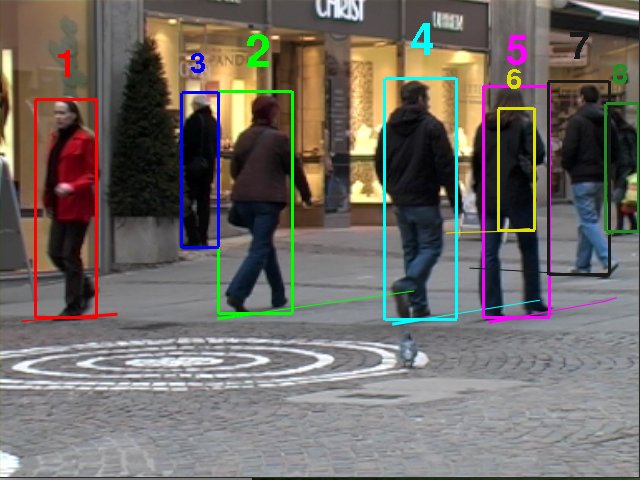 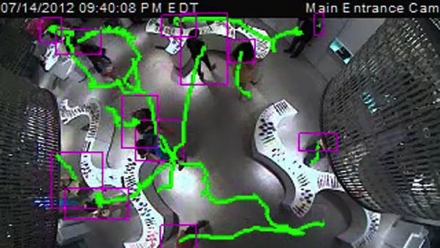 Funkční požadavky
Zpracování obrazů z několika kamer
Detekce Bounding boxů
Detekce Aktivit

Detekce podezřelého chování osob
Detekce Eventů

Notifikace ostrahy
Odeslání příslušného záznamu na žádost ostrahy
Popis systému
Nefunkční požadavky
Kamerový systém podporující standard Onvif

Dokonale monitorované prostředí

Spolehlivé detekční algoritmy
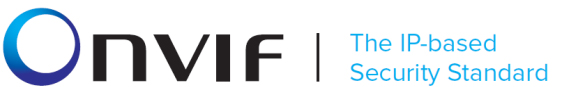 Onvif
Open Network Video Interface Forum

Standard pro vzájemnou komunikaci komponent bezpečnostních systémů

Podporováno většinou výrobců kamer a jiných bezpečnostních zařízení s IP adresou
Rozhraní Onvif
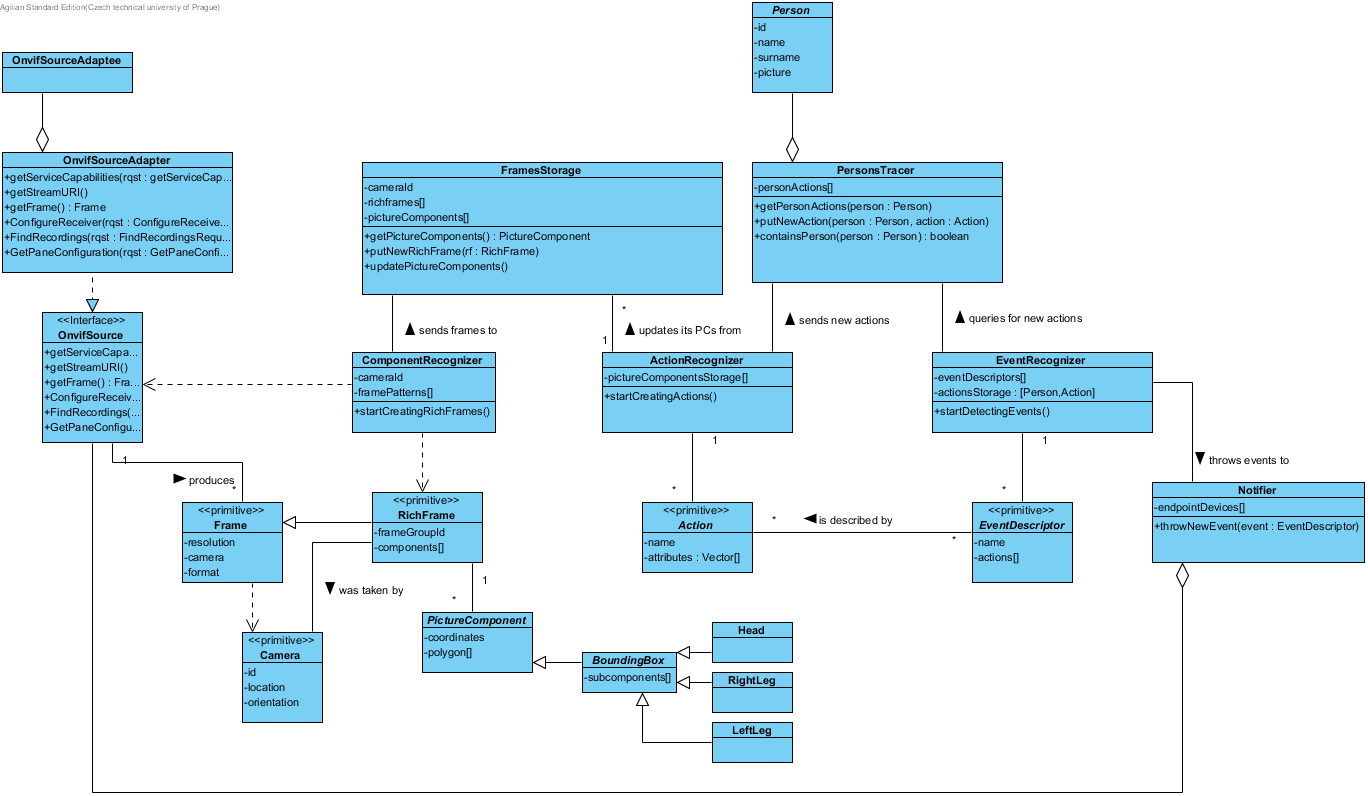 Detekce komponent
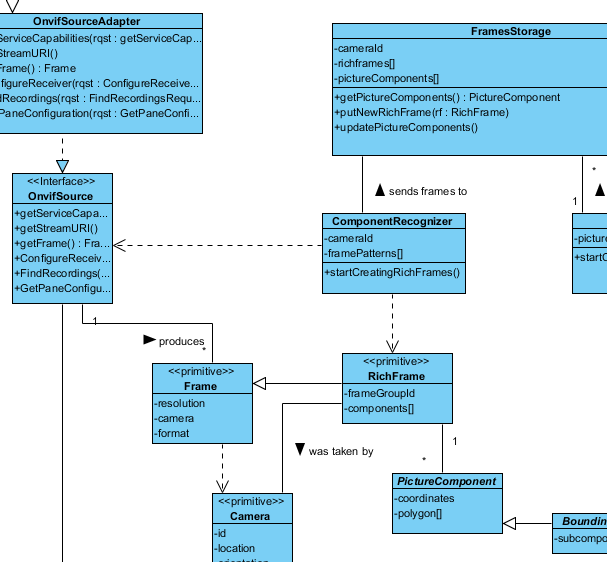 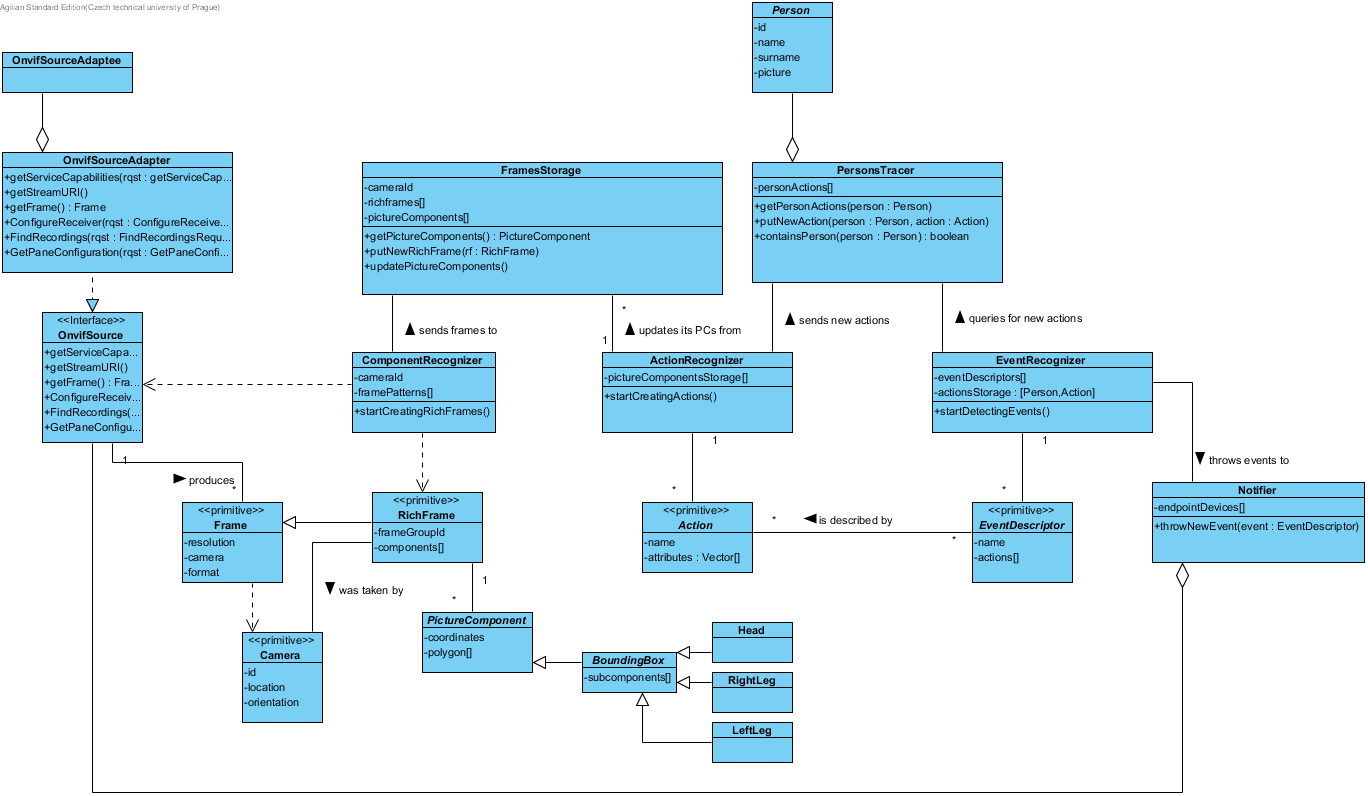 Detekce akcí
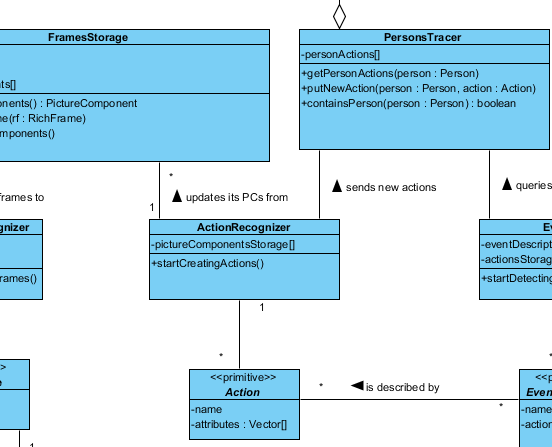 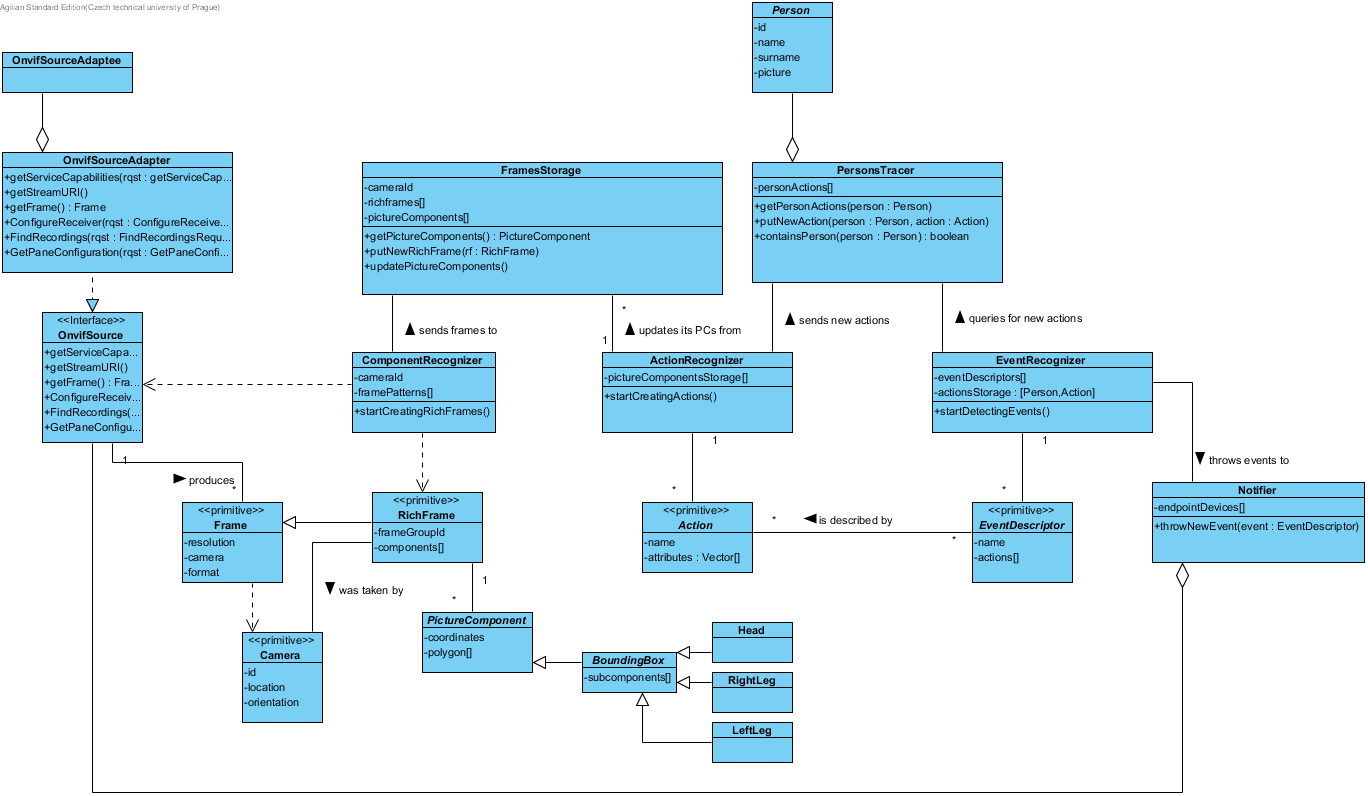 Detekce eventů
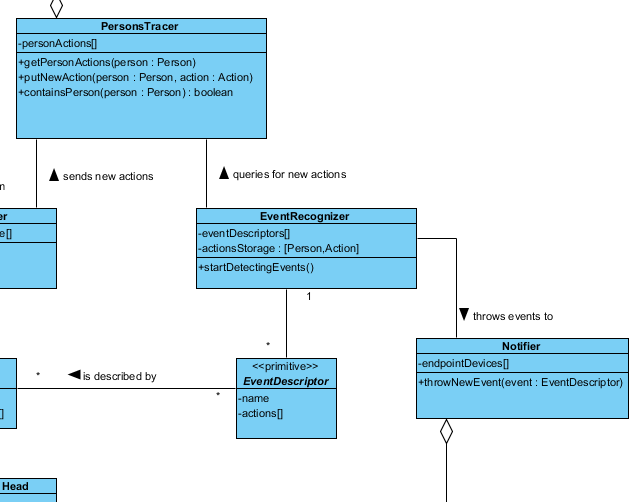 Rozložení systému
Rozložení systému
SWOT analýza řešení
Děkujeme za pozornost